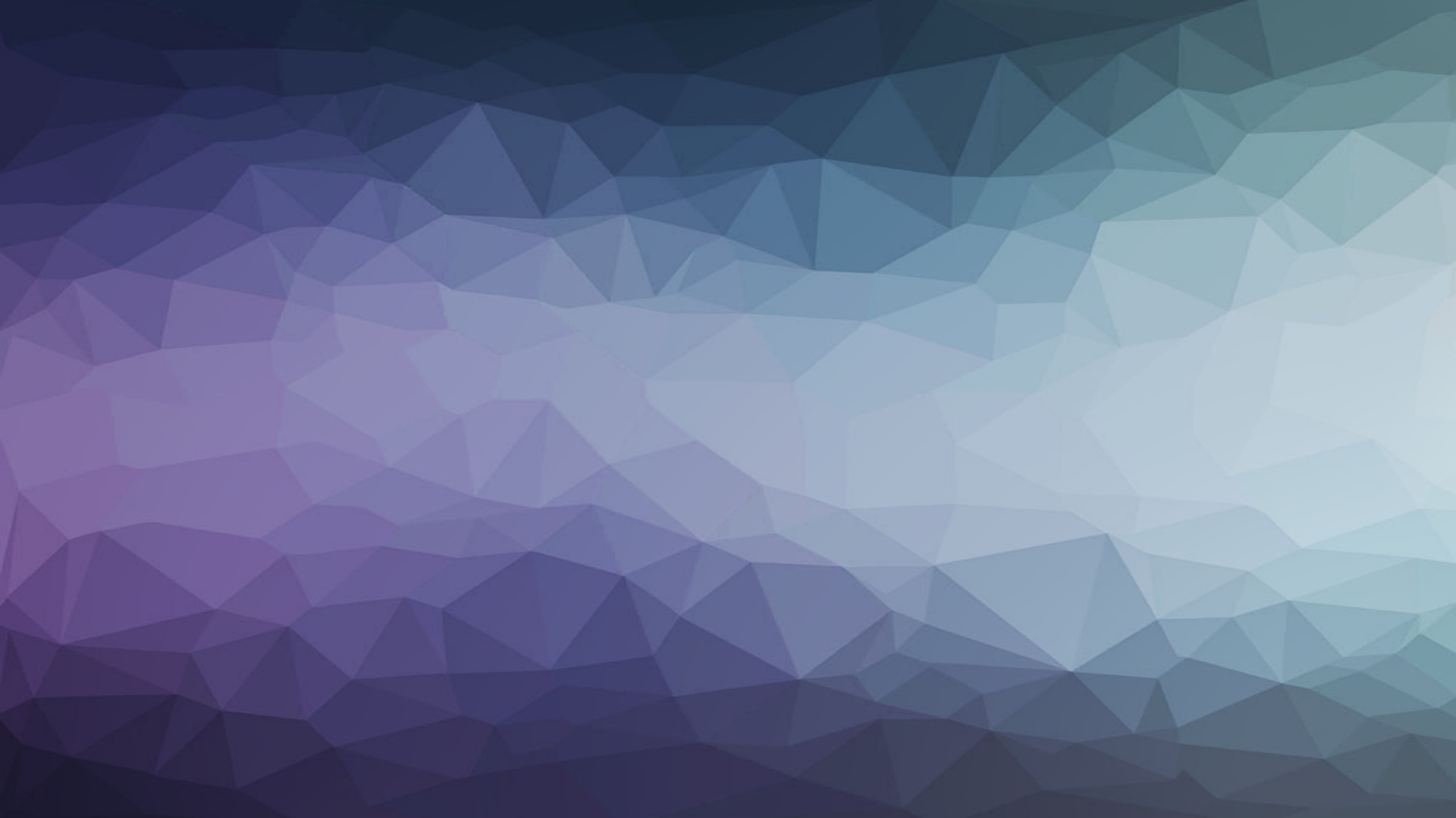 FUNCTIONAL REVIEW OF PUBLIC ADMINISTRATION STRUCTURE IN ARMENIA



Davit Harutyunyan
			Public Administration Reform Team Leader
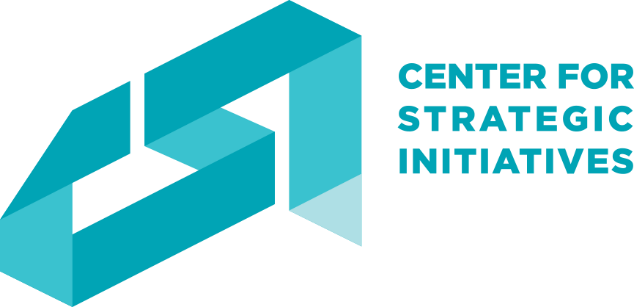 Functional and Institutional Analysis of Public Institutions, Organizational Structure

Tbilisi, April 20, 2018
Center for Strategic Initiatives Foundation
The Center was established by the Government of Armenia in January 2017 aimed at:

Assisting the GoA in identifying long-term strategic vision for the Republic of Armenia
Developing a long-term strategy in line with the defined vision
Ensuring economic growth, export growth and attracting new investments through creating favorable ecosystem in the country as a part of our reforms
Monitoring public policies and reforms in the Republic of Armenia to ensure their consistency with the long-term strategy and the vision
Developing and designing investment projects (teasers) (including PPP projects)
reduction of corruption
Ensuring proper Government communication of the strategic vision and underlying reforms to the nation and our partners
Functional Review of Public Administration Structure
First deep analysis of business processes in 6 ministries was conducted during 2009-2011 through WB financial support. 
Pilot project on comprehensive functional review of the Ministry of Economic Development and Investment as well as the Ministry of Agriculture was launched in 2017 based on PM decision and implemented together with ARAR Foundation.
Functional Review: modus operandi
Collection, processing and analysis of primary information from the ministries
In depth interviews with deputy ministers, advisors to minister, head of structural departments 
Research and analysis of the best international practice
Functional Review of MEDI: key questions and review directions
Vision and mission of the ministry
Key functional responsibilities: current status (charter), what needs to be done additionally, what needs to be withdrawn 
Strength and weaknesses
Human resources: composition, skills and “adequacy”
Workload: key functional activities vs routine work, workload stems from level of responsibility
Effectiveness measurement: KPIs  
Management philosophy: “classical” management vs project management
Public service system: recruitment, retention, motivation and promotion
Intra-agency cooperation: hierarchy vs horizontal cooperation
Support services: old mechanism vs shared services
Interagency cooperation
Overall budget: “additional” resources through optimization
Functional Review of MEDI: key findings
The ministry has a nature of “industry and trade” oriented ministry and is not conducting mid and long term planning of economic development 
Skilled staff with sufficient level of institutional memory
Horizontal relationship between departments without unnecessary formalities are prevailing
In some areas the ministry is performing functions of policy implementation agency and in some cases there are overlaps between different departments
Basic workload is on “shoulders” of mid management 
In general routine work “kills” creativity 
Performance appraisal system is in place, however it is not functioning perfectly
Support service employees is within 30-35% of the entire staff  
Not competitive remuneration package which is the key demotivating factor
“Back and forth” correspondence mechanism between agencies decreases overall productivity
Functional Review of MEDI: key recommendations
To strengthen research component and delegation of responsibility on overall sectorial development planning
Inclusion of regional development planning as well as economy “HR” planning functions
To regulate and properly filter an assignment mechanism from Government
To be focused extremely on policy development and to delegate implementation to relevant agencies
To introduce a new system of performance appraisal with clear KPIs 
To reduce department`s staff up to 7 (“span of control” general theory) and to abolish the post of head of division
To introduce the principles of project management as well as an “agile” mechanism in interagency cooperation 
To find proper mechanisms to increase salaries through resource optimization
Practical implication
Based on the key findings of the study the Government of Armenia has introduced a new institution called “pilot project” in the new Law on Civil Service which implies “restructuring” of the ministry with clear programmatic goals and KPIs.
Meantime “pilot project”  allows state agencies to use saved resources stem from optimization to increase remuneration of civil servants. To regulate and properly filter an assignment mechanism from Government
New legislative package on PAR
The law on Government 
The law on Public Administration System
The law on Civil Service
The law on Public Service
The law on Regulations of Administrative Relations
The law on Public Servants Remuneration
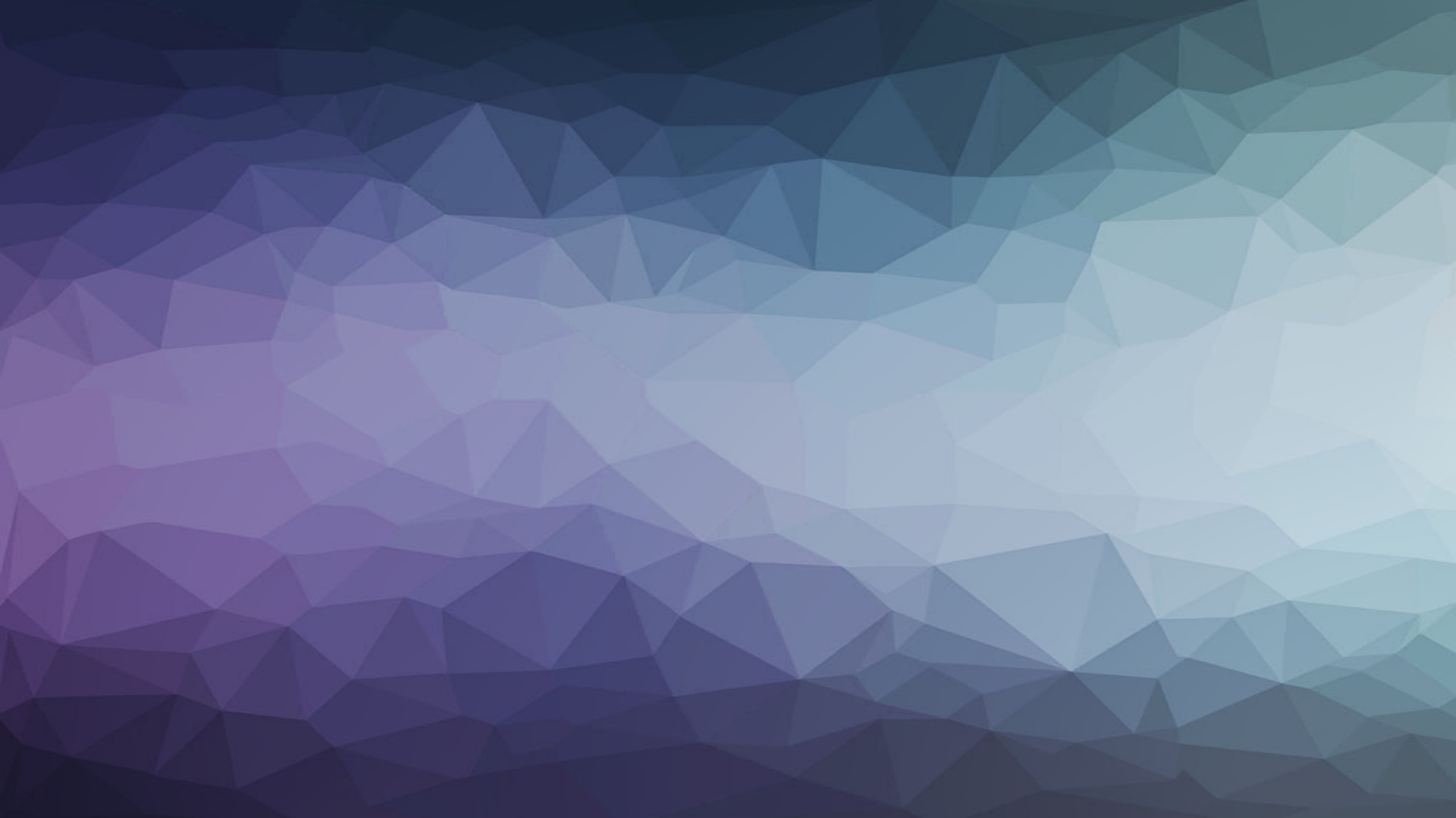 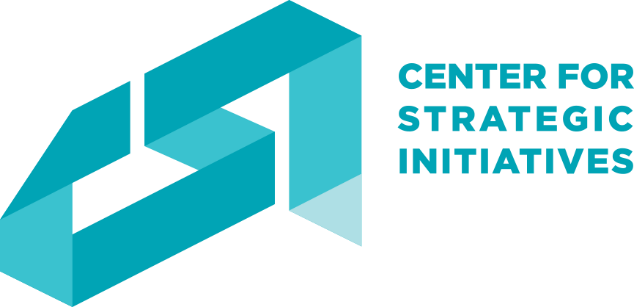 THANK YOU